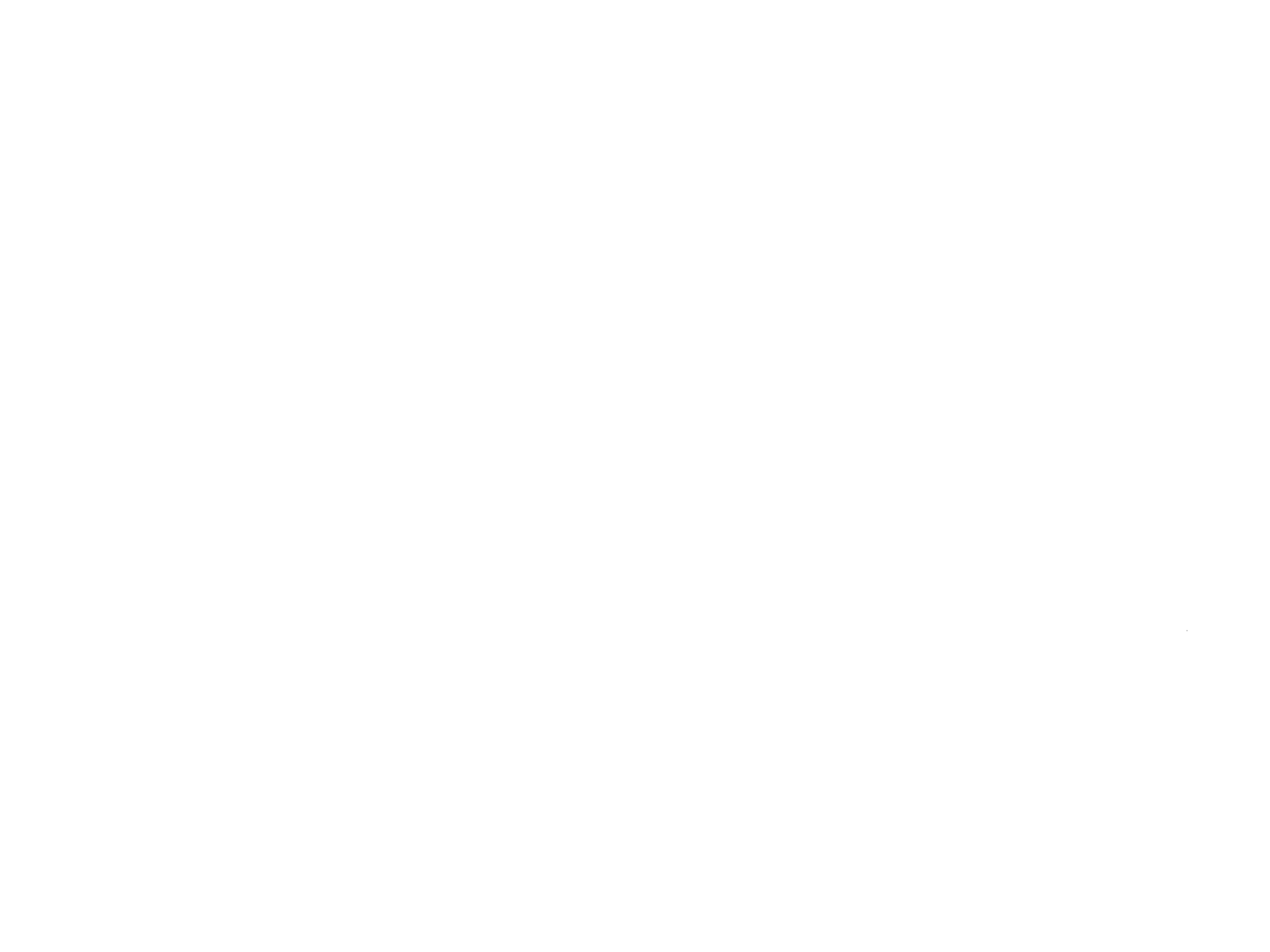 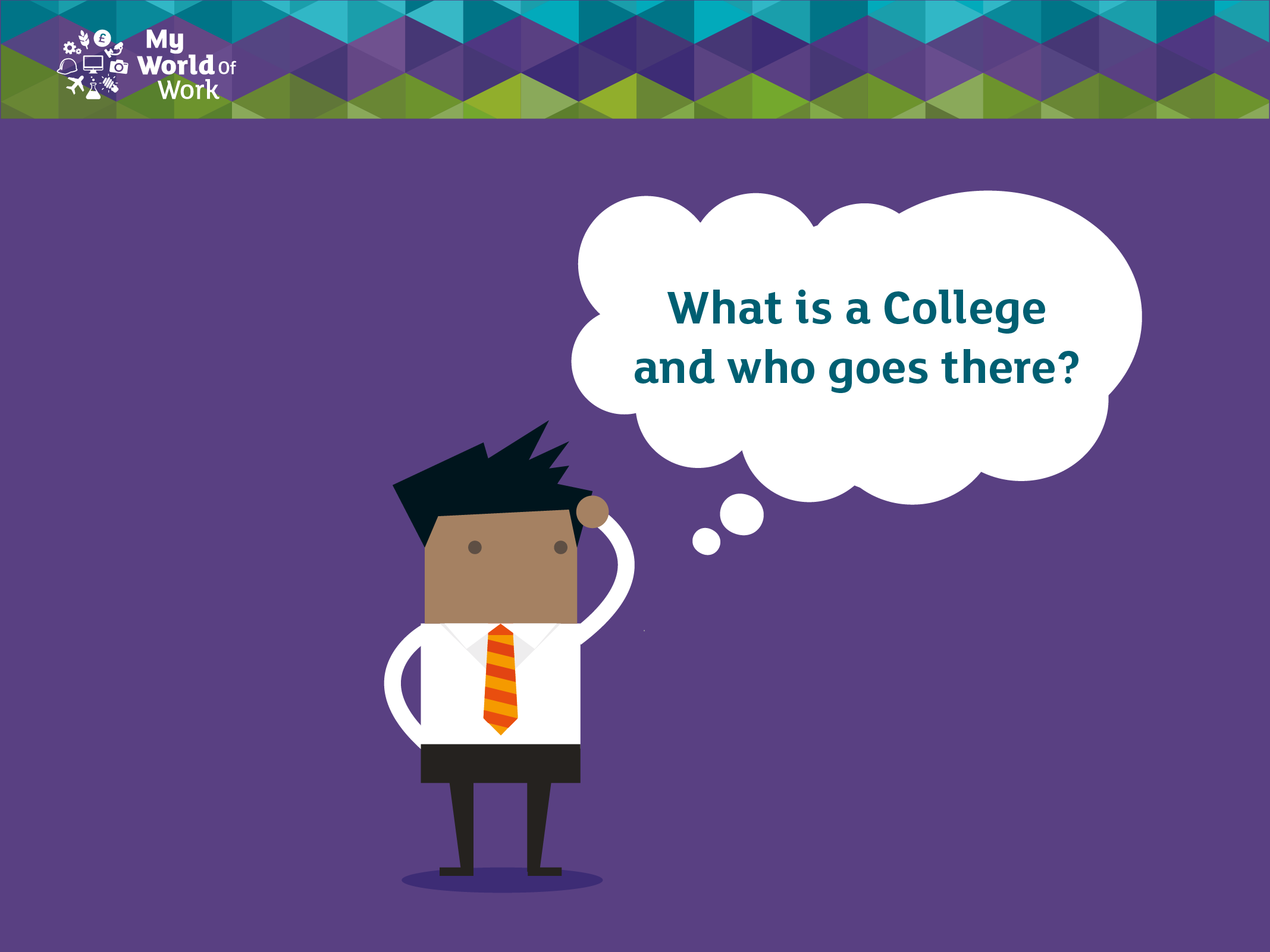 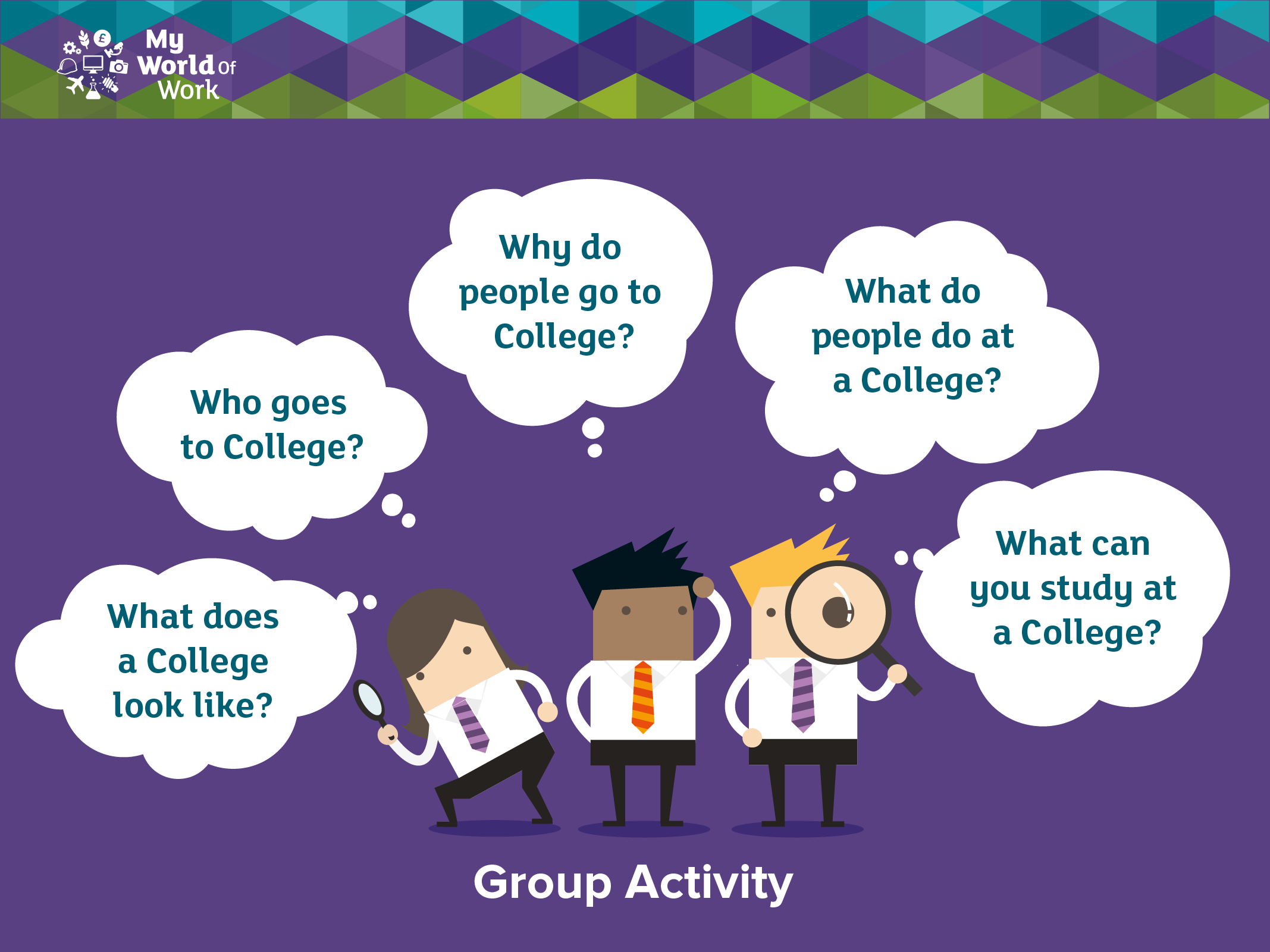 [Speaker Notes: Useful links
https://www.myworldofwork.co.uk/college-and-university-0]
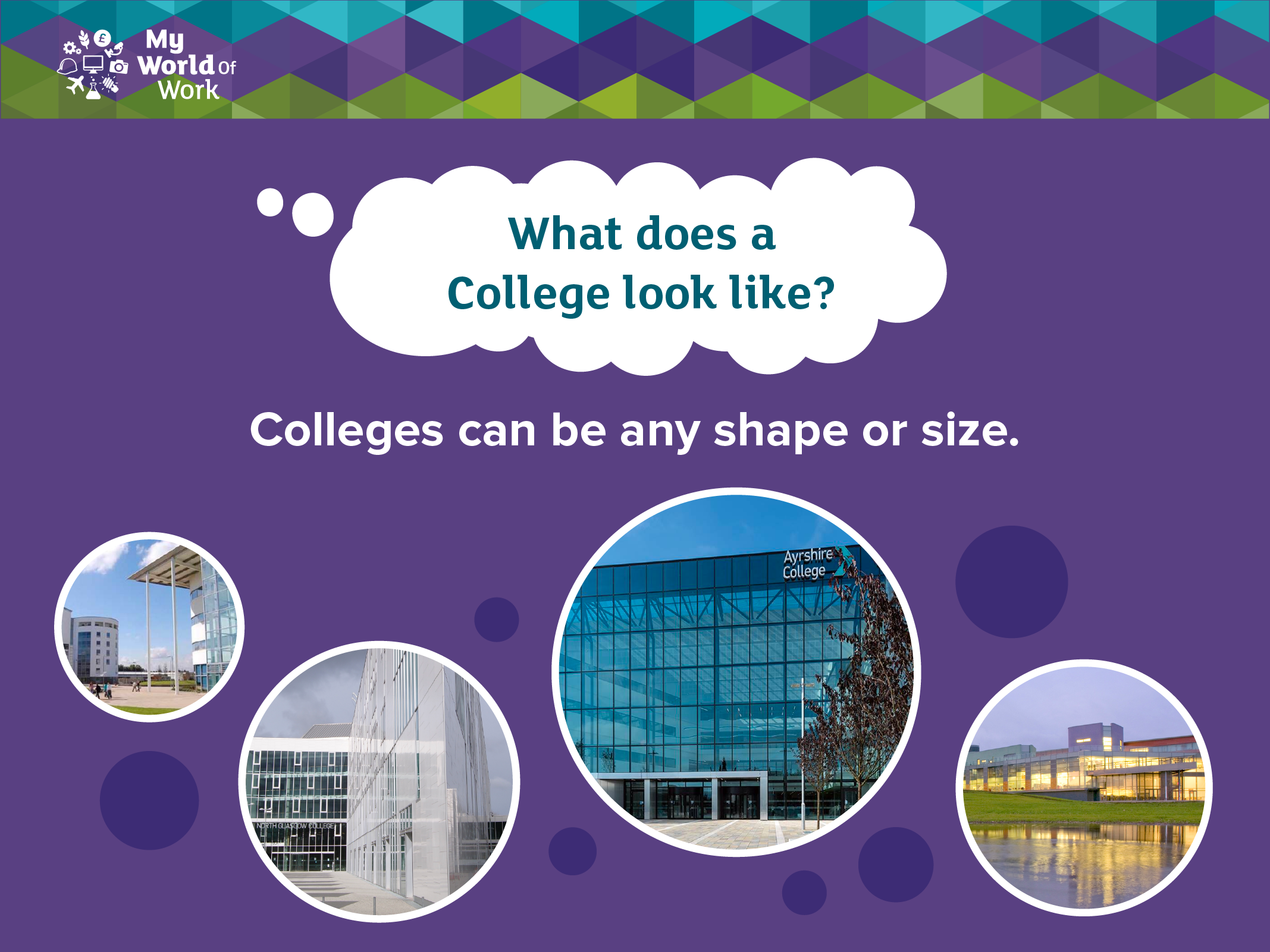 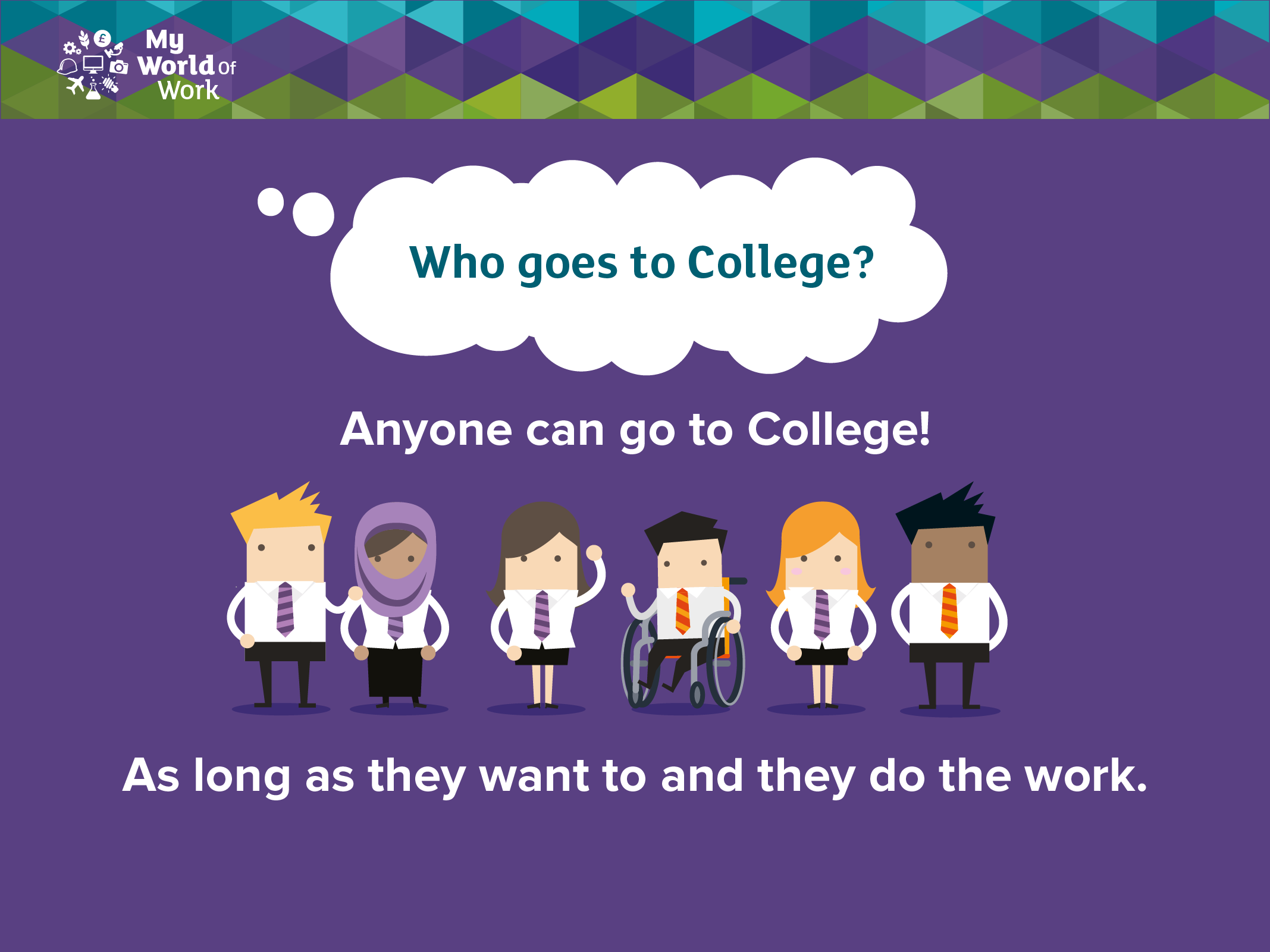 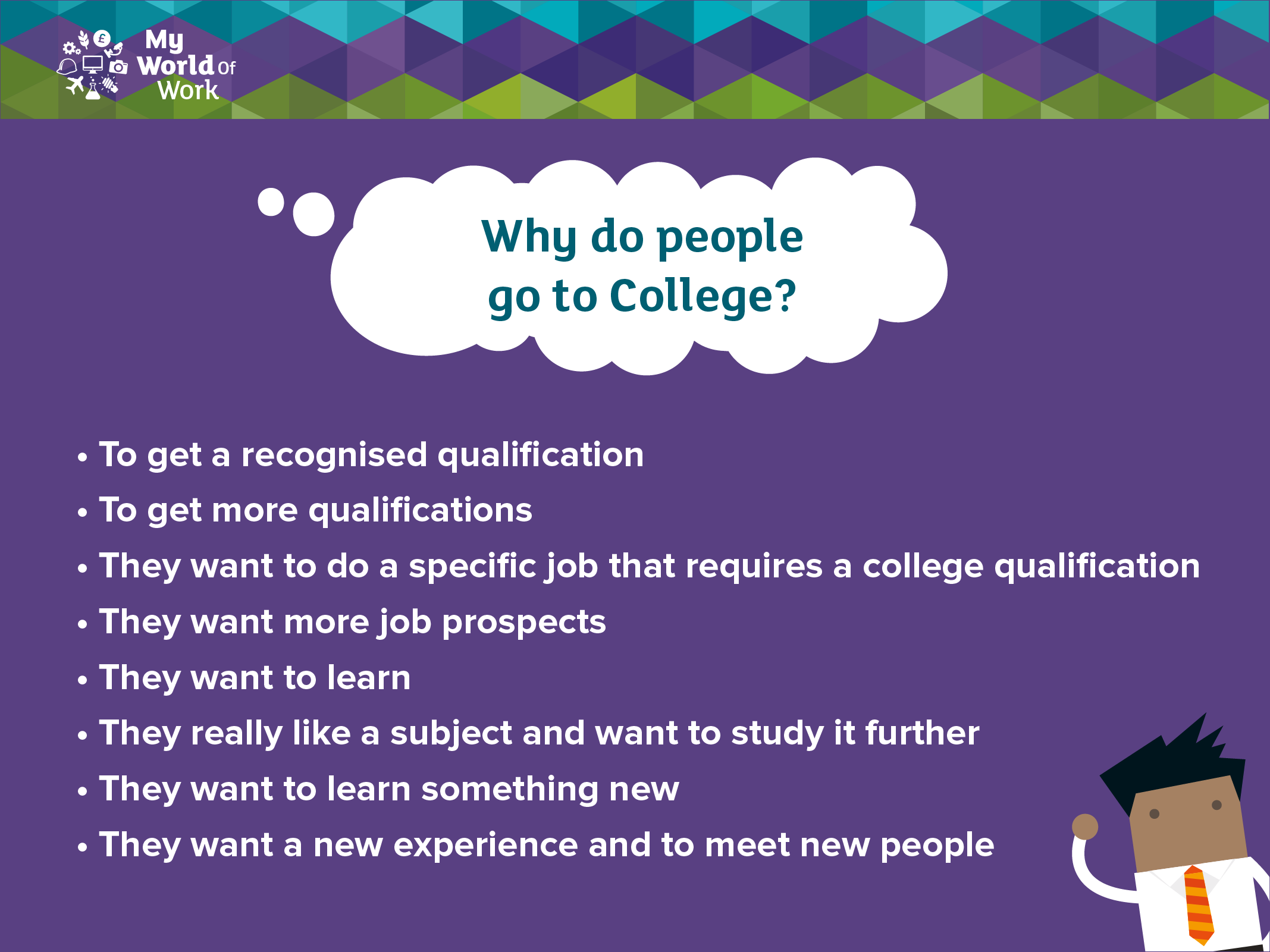 [Speaker Notes: Useful links
https://www.myworldofwork.co.uk/college-and-university-0]
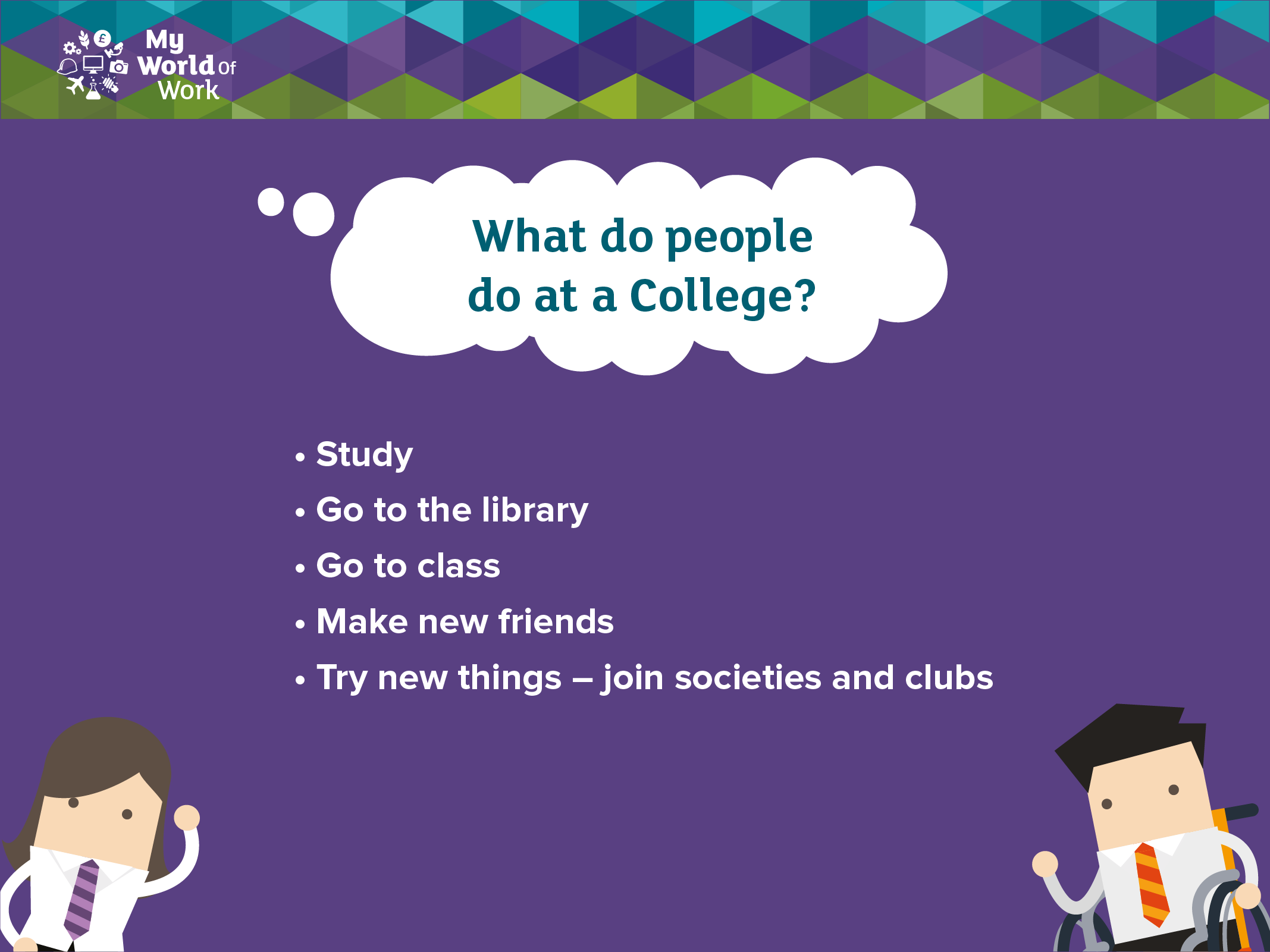 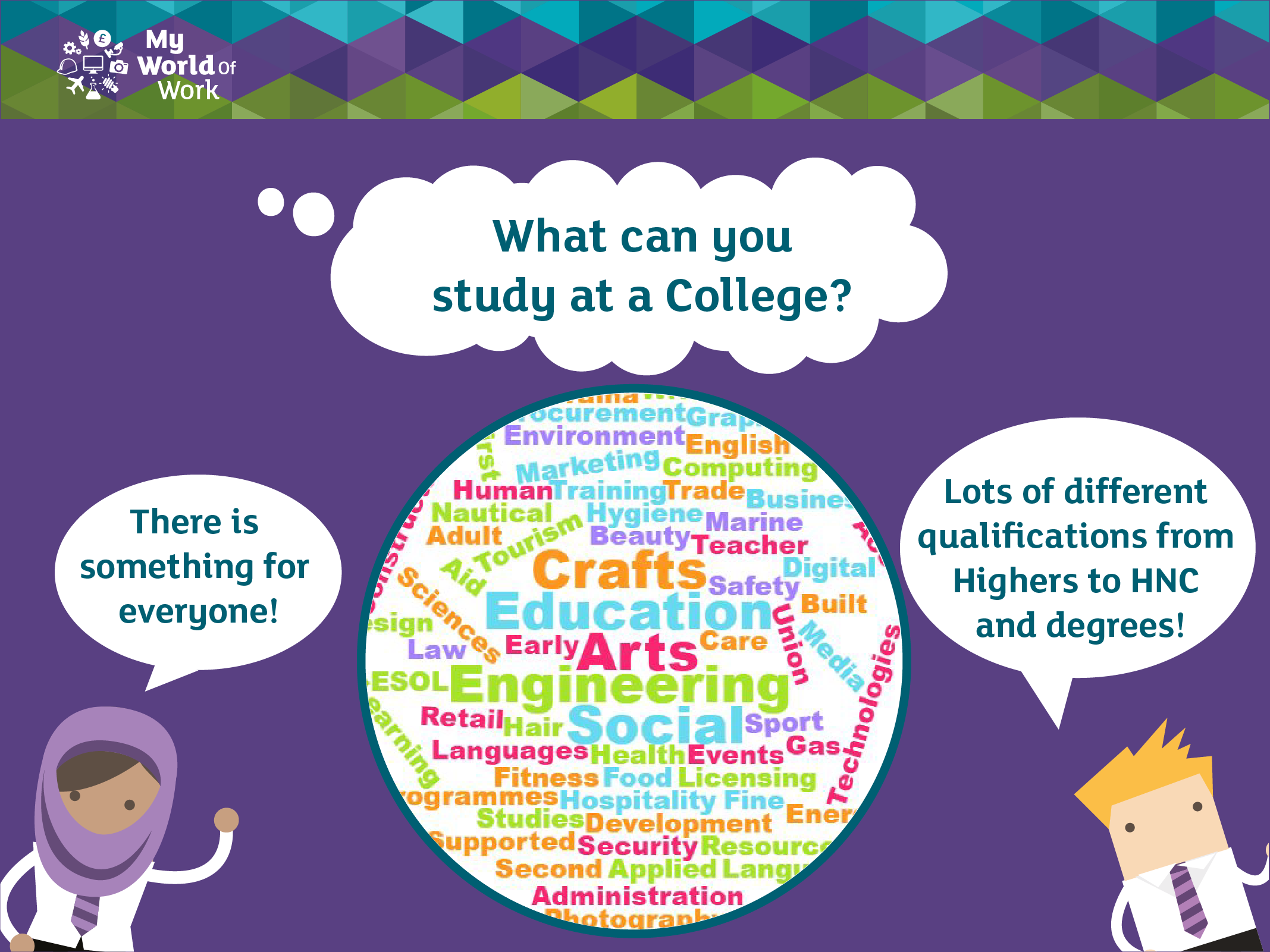 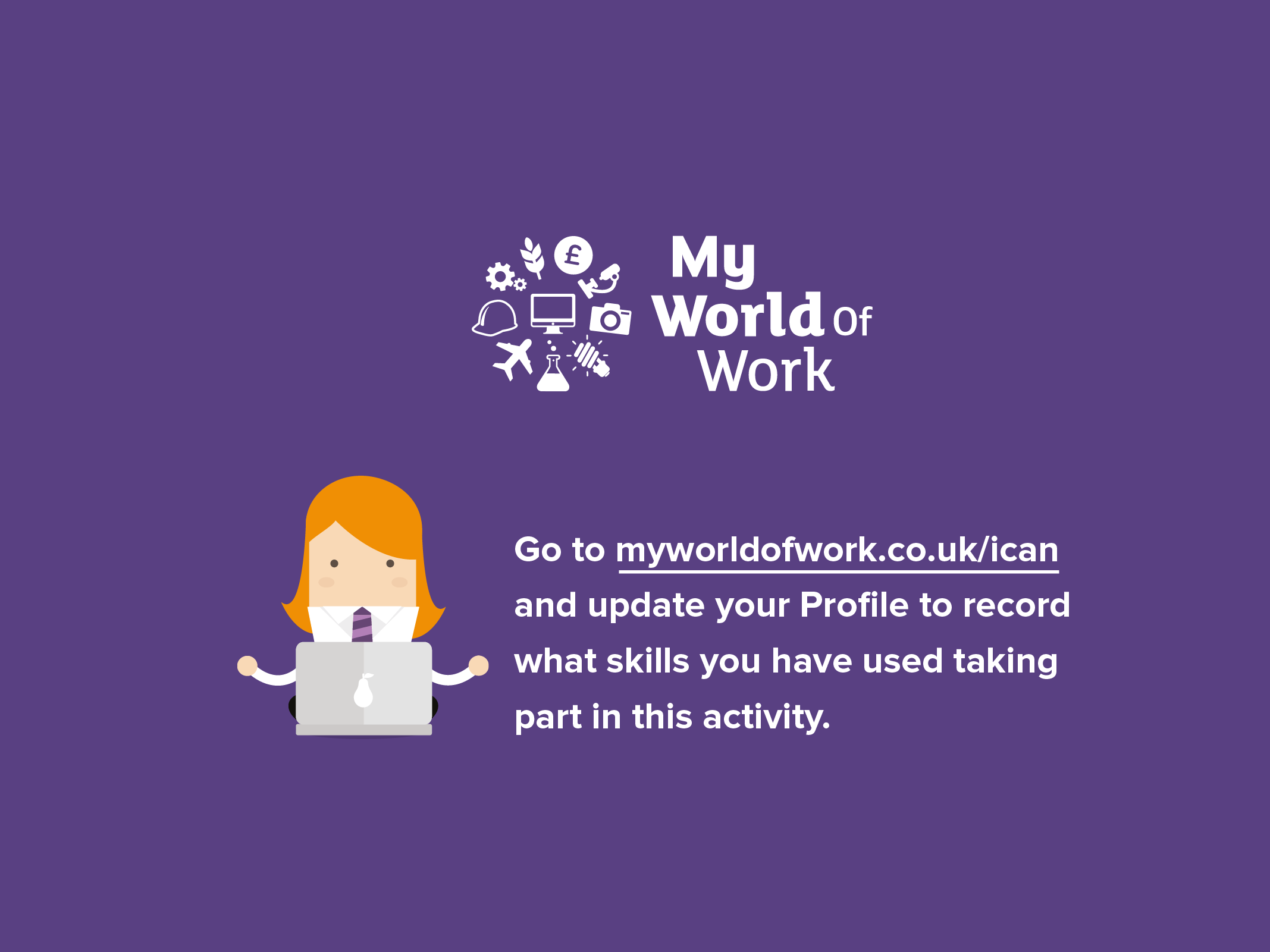